ראש השנה – איפה הראש?
רקע:
מתי אפשר לומר שמשהו מתחיל?
גם אם נבחר בנקודה, תמיד אפשר יהיה למצוא נקודה קודמת שהשפיעה עליה, או נקודה אחרת שאולי היא ההתחלה. 
לגבי תחילתה של שנה או תקופה - ראש השנה במקרא מופיע כחג סתמי 'יום תרועה יהיה לכם'. 
יש בחג זה הרבה מסתורין. 
בדף זה ננסה לעמוד על שתי נקודות שיכולות להיות התחלה של שנה, וננסה להבין מה הן מסמלות
ב. משמעות הזמן ומשמעות הראש
הזמן רץ לו קדימה, בקו ישר.
מצד שני, יש בזמן תכונה של מעגליות, מחזוריות, משהו שחוזר על עצמו כל הזמן. 
כמו מעגל השנה [סיבוב כדור הארץ סביב השמש, עונות השנה, מחזורי החקלאות] הולך וחוזר כמו מעגל היום [סיבוב כדור הארץ סביב עצמו, לילה ויום]. 

אפשר לדבר על התחלה וסוף של תקופה, ואפשר לדבר על ראשית ואחרית של תקופה.
מה ההבדל?
הביטוי 'ראש השנה' מסתיר מאחוריו את המושג 'ראשית'. ההפך מראשית הוא 'אחרית'. אין כאן התחלה וסוף מובהקים. בביטויים הללו יש מקום גם למעגליות וגם להתקדמות של הזמן בקו ישר.
כשלתקופה יש "ראש", זה אומר שהיא נשענת על התקופות שקדמו לה, והיא מנסה להיות המשך של התקופות הקדומות, ואולי אפילו להיות קצת יותר טובה.
כשלתקופה יש ראש, זה אומר שהיא לא רוצה לבטל את מה שהיה קודם, אלא דווקא להשתמש בידע, בערכים ובתהליכים הקודמים. המשכיות, מסורת, והתפתחות.
ולכן תקופה של ראש היא גם תקופה של סיכום התקופה הקודמת. לא כדי "לקבור" אותה אי שם בתהום הנשיה, אלא להיפך, לסכם, להבין להדגיש, ולהתקדם מליבה של התקופה הקודמת. 
אבל אם יש מעגל, אז איפה שמים בו ראש או ראשית? 
עקרונית אפשר להתחיל בכל נקודה על המעגל. 
חז"ל בחרו ארבעה ראשי שנים, שניים מהם עיקריים. ראש השנה בניסן, באביב, מבקש לומר פריחה, אופטימיות, ניסיון לתפוס את רגע השיא של המעגל. 
מצד שני קבעו את תשרי כראש השנה של הטבע, המחזור החקלאי. זמן החרישה והזריעה. זמן שבו החקלאי שם את כל מה שיש לו באדמה. מרים עיניו לשמיים ומקווה לשנה ברוכה. זמן של ספק, של תקווה, של חשש - זמן של דין. אך גם זמן של התחדשות. 
ביהדות הזמן של ראש השנה בתשרי, הוא גם זמן של "חשבון נפש" של היחיד, בינו לבין עצמו כאדם.
דווקא לקראת היציאה למחזור חקלאות חדש, האדם נדרש גם להתבונן פנימה, אל משמעות חייו, ואל עבודת נפשו.               (חבורת הכותבים של השומר החדש)
א. ארבעה ראשי שנים

ארבעה ראשי שנים הם.
באחד בניסן ראש השנה למלכים (ספירת שנות המלכות של מלך) ולרגלים (לחגים. החג הראשון במעגל השנה העברי הוא פסח).
 באחד באלול ראש השנה למעשר בהמה.
באחד בתשרי ראש השנה לשנים, ולשמטין (שנת שמיטה) וליובלות, לנטיעה ולירקות (מעשרות).
באחד בשבט , ראש השנה לאילן, כדברי בית שמאי.
      בית הלל אומרים, בחמשה עשר בו (בשבט).
משנה מסכת ראש השנה
ג. מתי נברא העולם?


"תניא, רבי אליעזר אומר: בתשרי נברא העולם [...]רבי יהושע אומר: בניסן נברא העולם" 

תוספות [פירוש על התלמוד]: 
בתשרי עלה במחשבתו [של הקב"ה], ובניסן נברא.
(מסכת ראש השנה דף י).
שאלות לעיון והעמקה: 
א.  ארבעה ראשי שנים הם
מדוע לדעתכם אחד בתשרי, שהוא ראש השנה לשנים, אינו מופיע ראשון במשנה?

ב. משמעות הזמן ומשמעות הראש 
כיצד אתם מבינים את ההבדל בין התחלה וסוף לבין ראש ואחרית?
האם היתה תקופה בחייכם שהיתה המשך מתקדם של תקופה אחרת? במה זה התבטא?
מדוע לדעתכם יש קשר בין זה שראש השנה של תשרי גם מתחיל עונה חקלאית וגם אמור להביא לחשבון נפש של האדם?

ג. מתי נברא העולם?
על מה חולקים בעצם רבי אליעזר ורבי יהושע, האם בשאלה היסטורית או  בשאלה מהותית יותר?
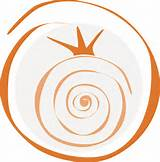 טקסט